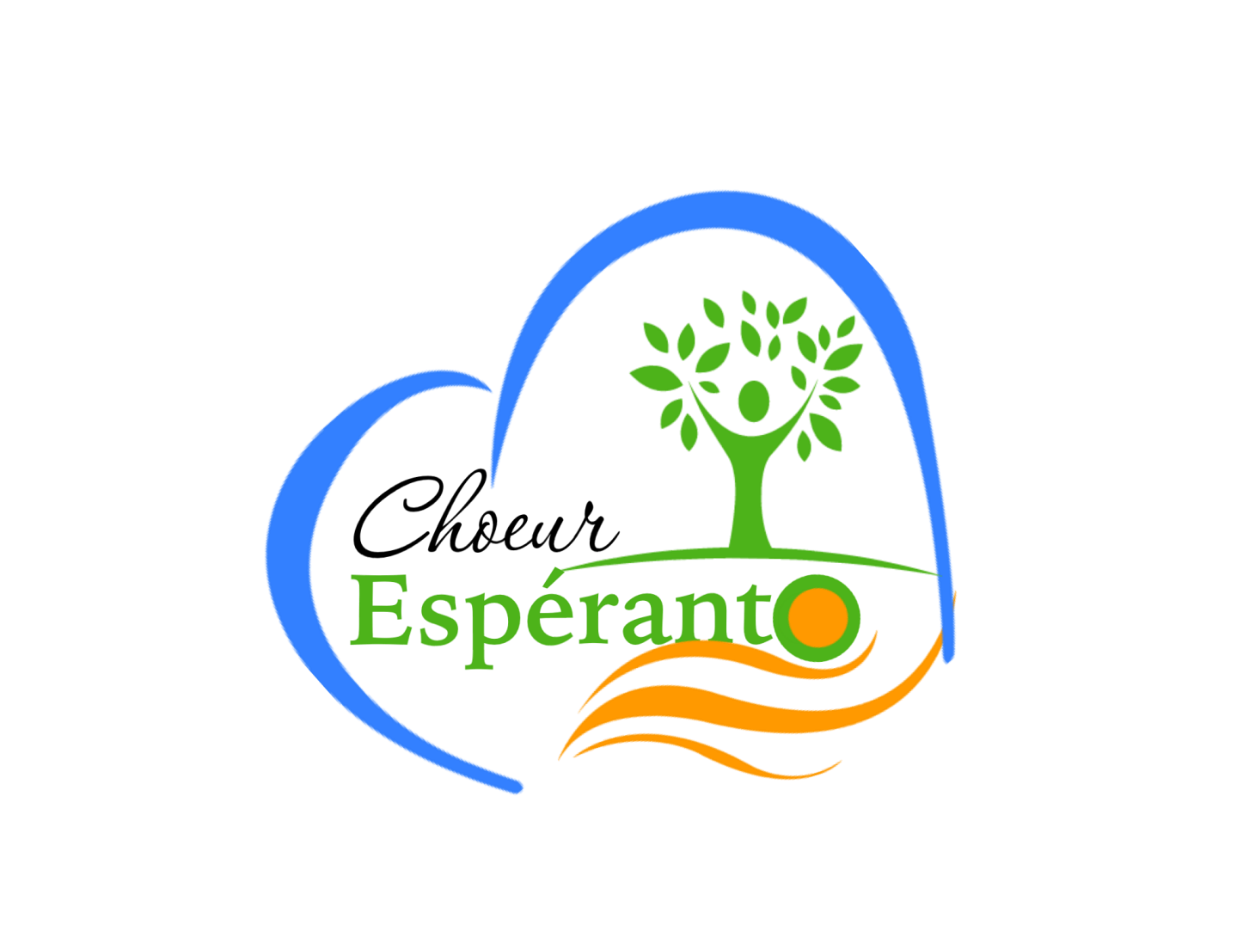 MERCI 
AUX 
COMMANDITAIRES
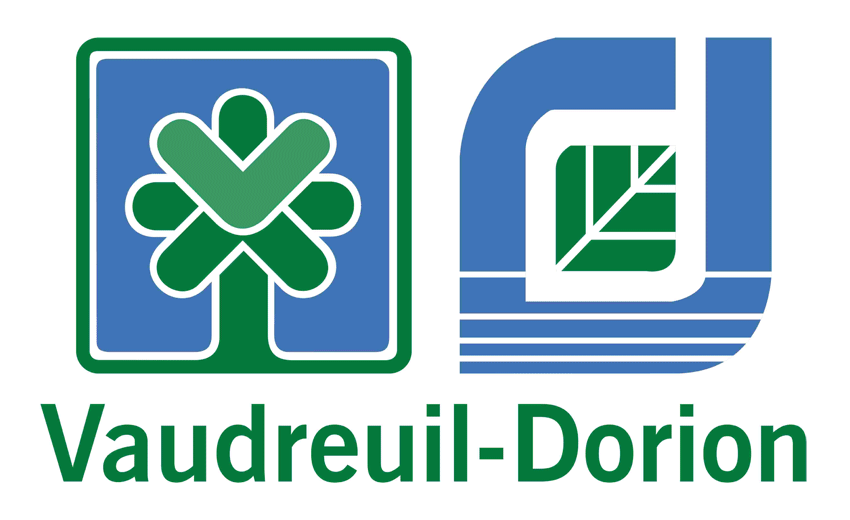 Bravo à chacun des choristes pour le partage de leur passion! Chapeau également à Sylvain Bertrand qui dirige le Chœur Espéranto depuis sa formation en 2014.

Le maire, 
Guy Pilon
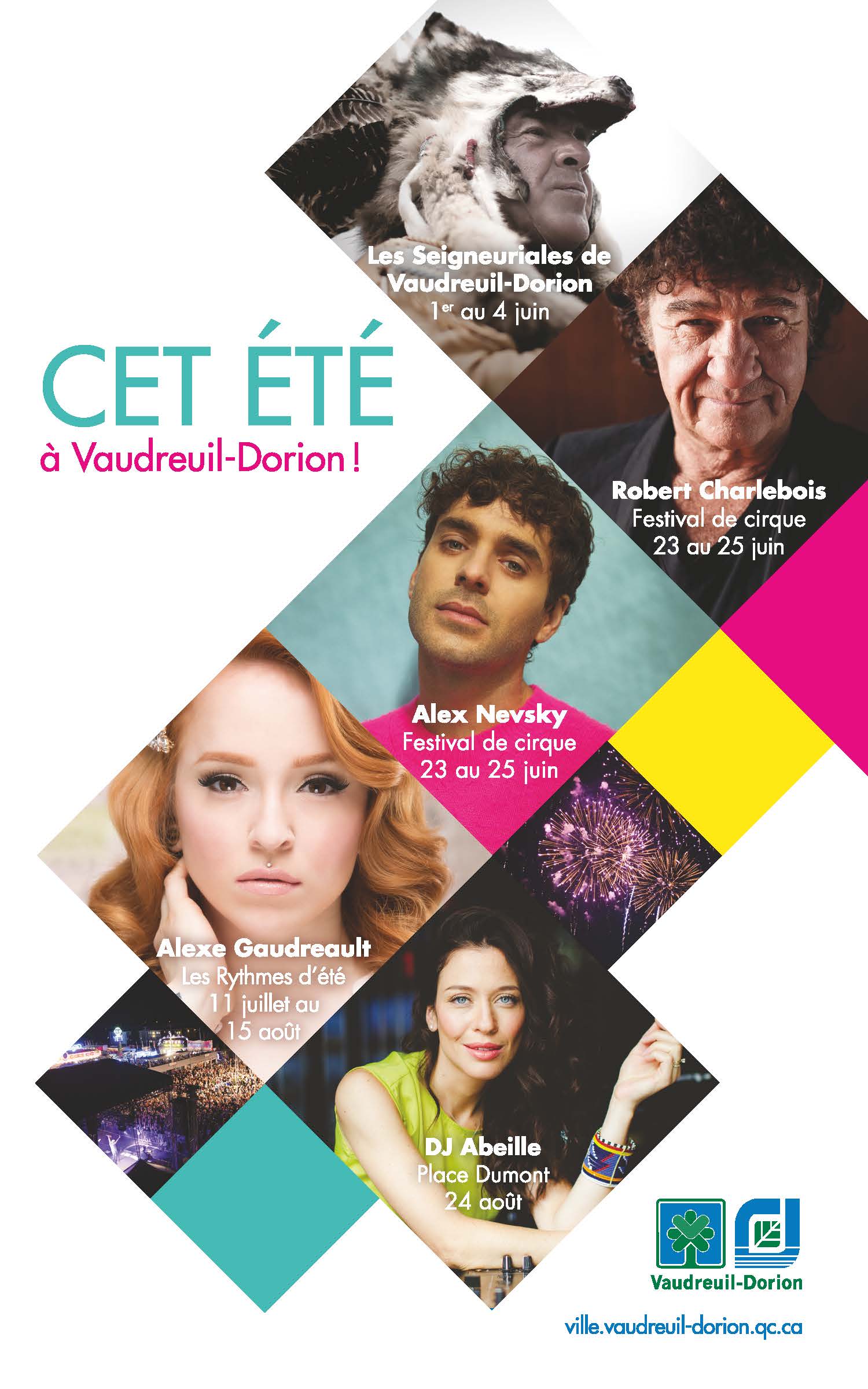 Les festivités d’été
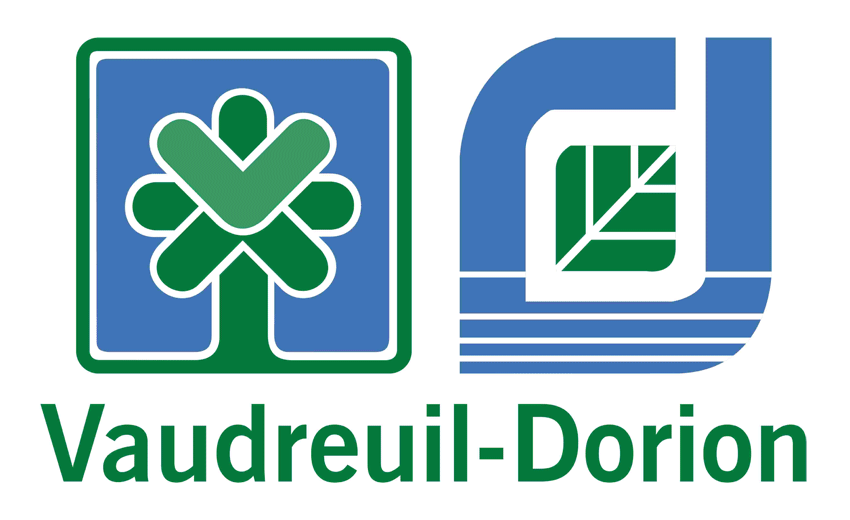 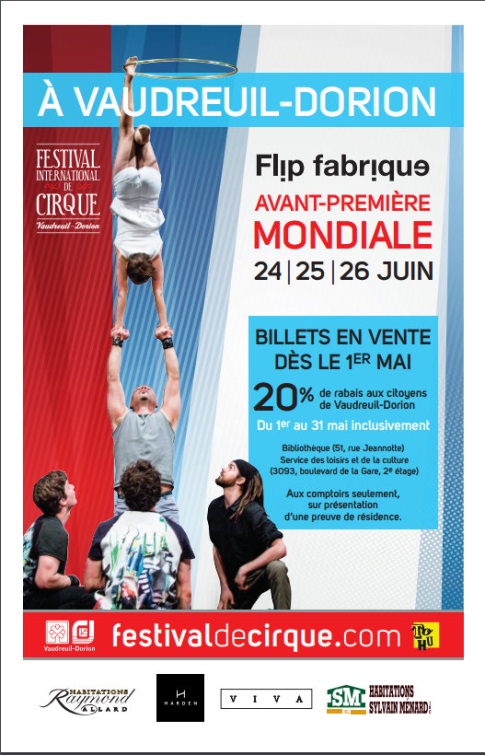 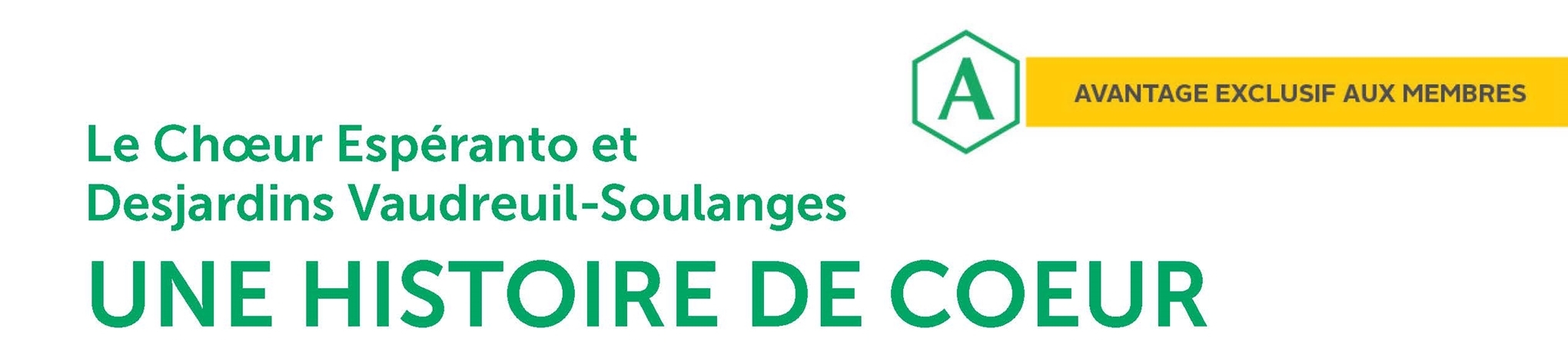 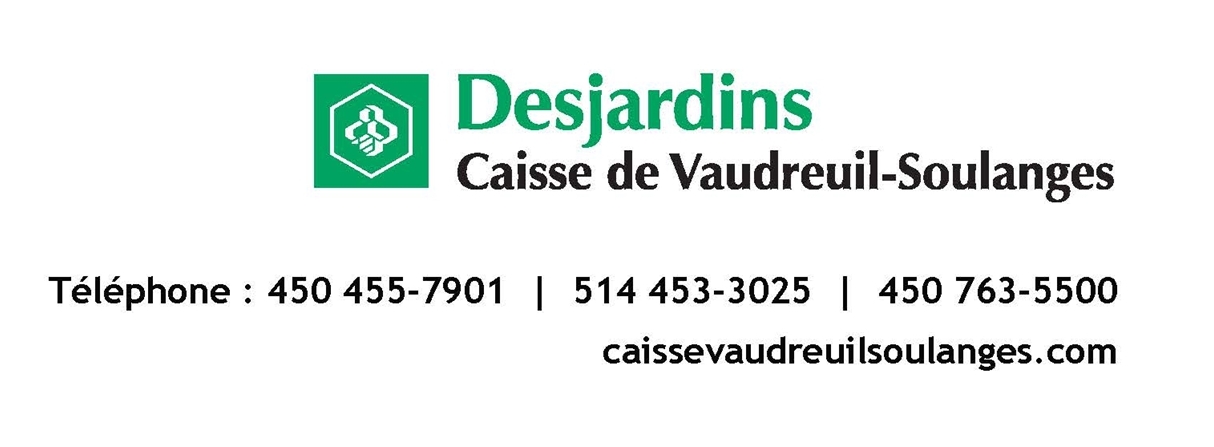 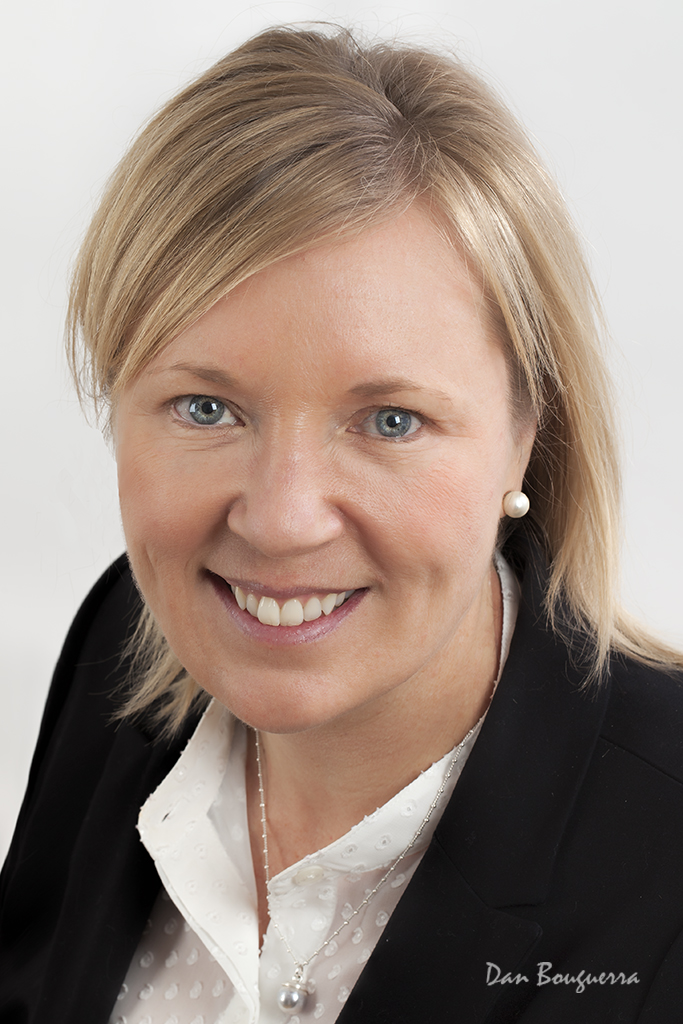 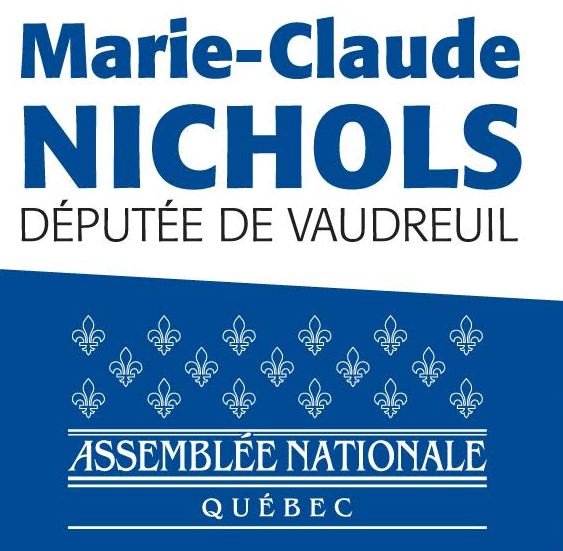 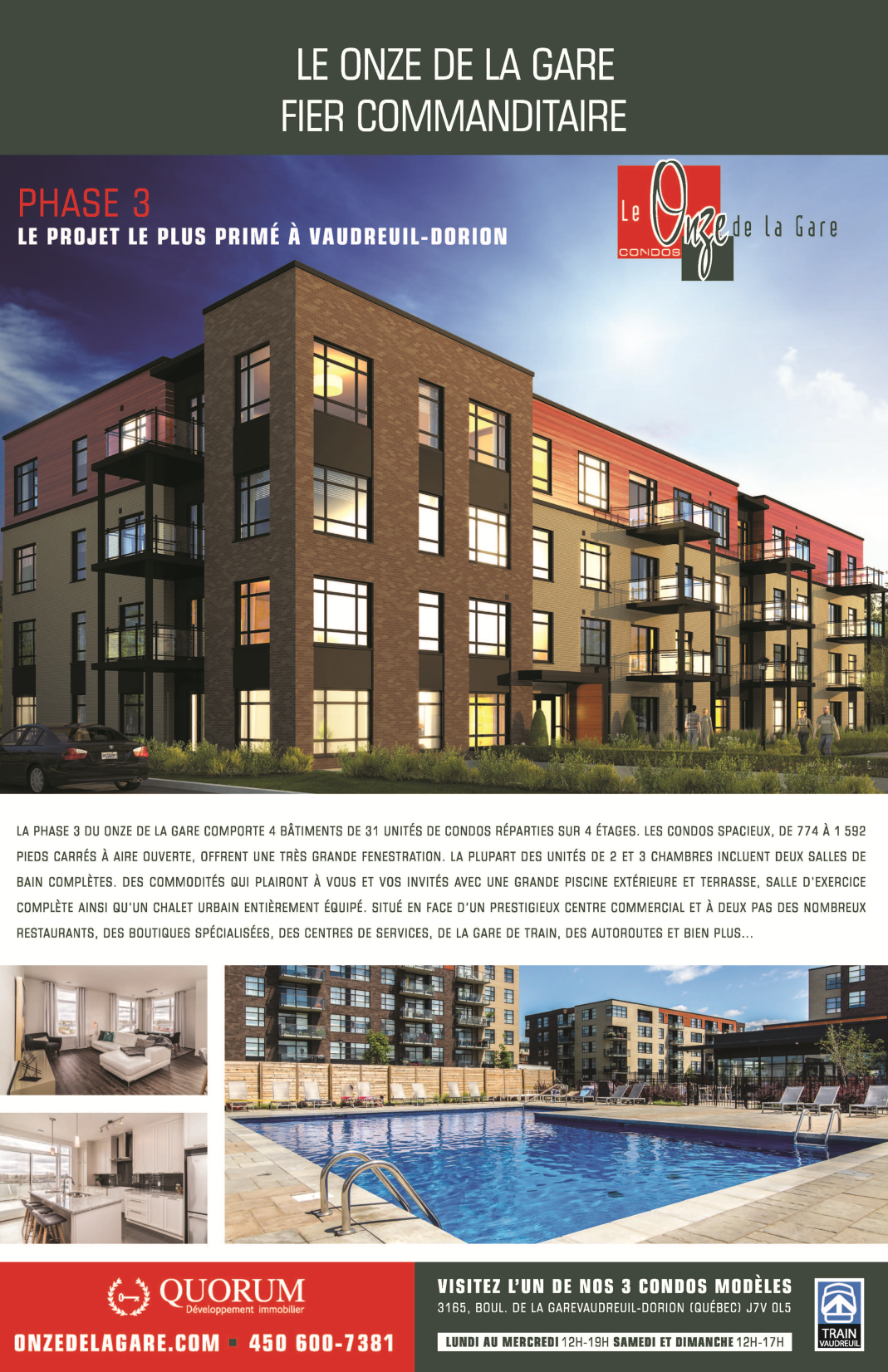 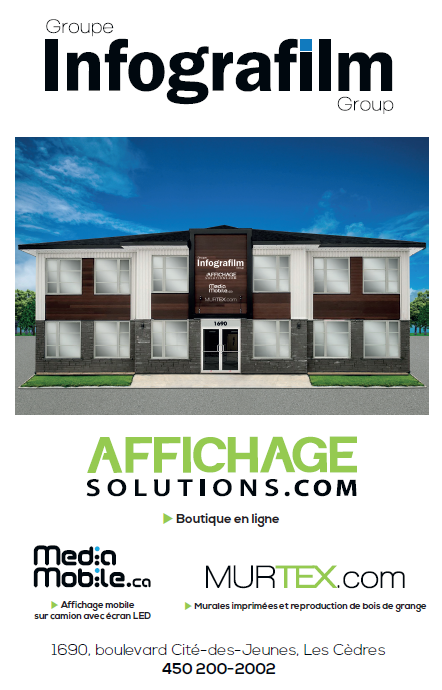 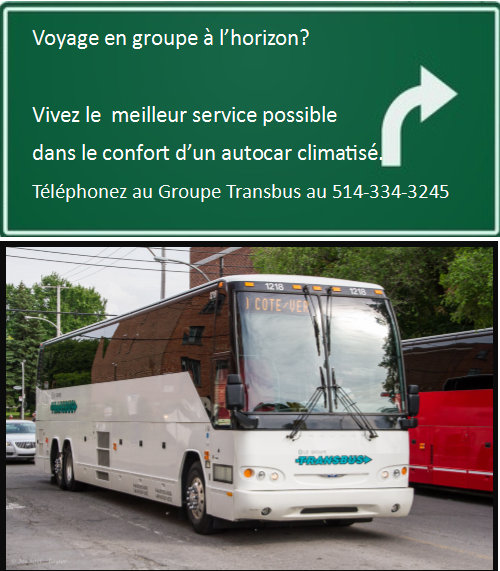 GROUPE 

TRANSBUS
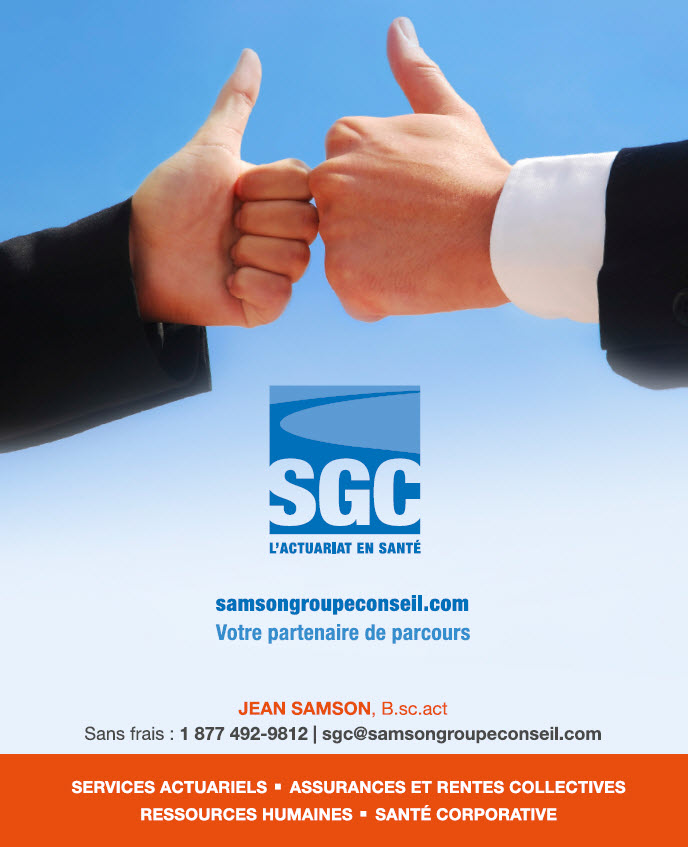 SAMSON
GROUPE
CONSEIL INC
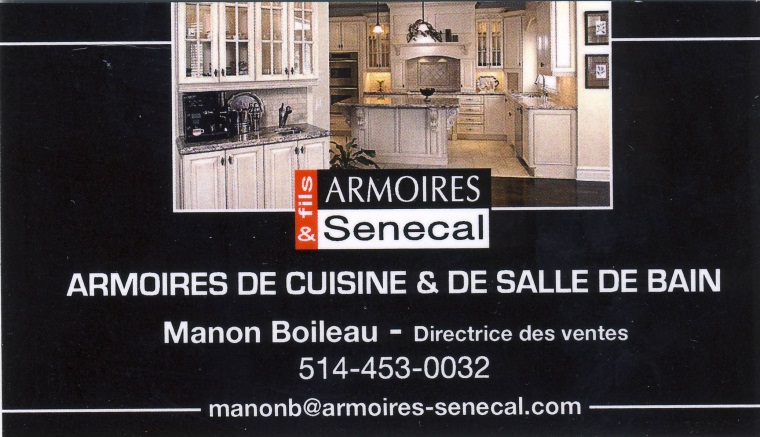 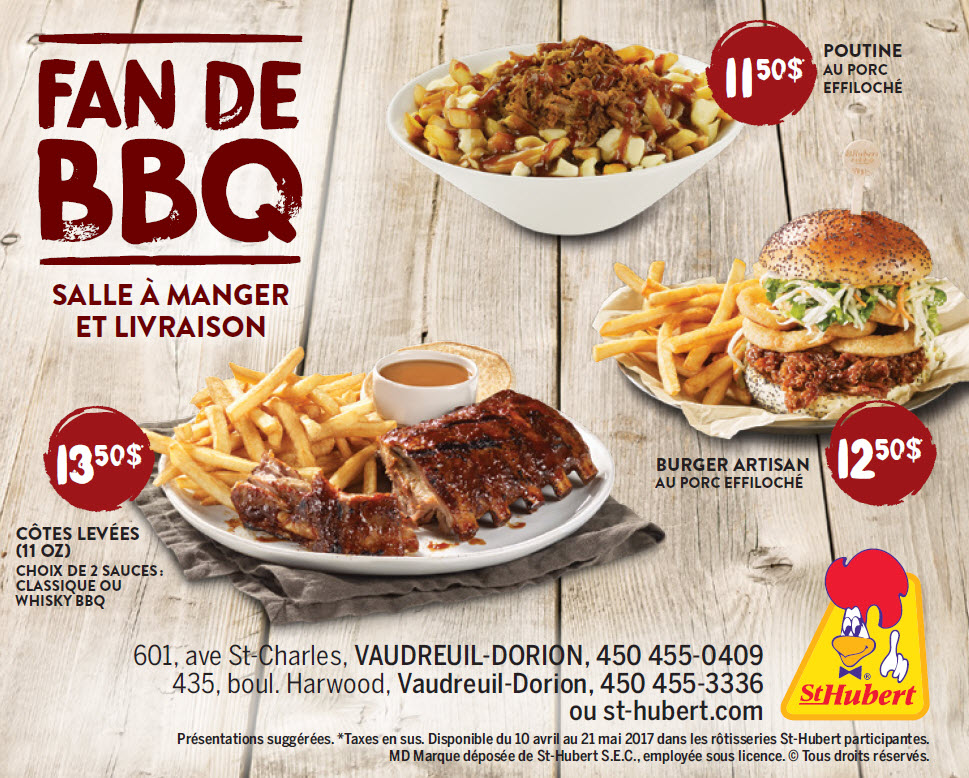 25 rue de l'Église, Notre-Dame-de-l’Île-Perrot
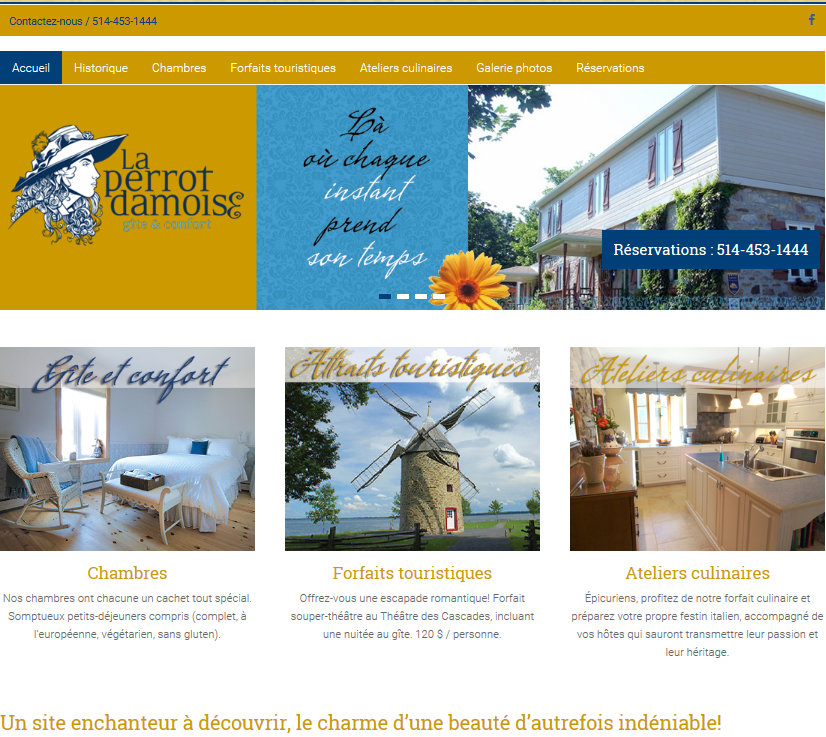 Manoir de pierres construit en 1754
Gîte à découvrir
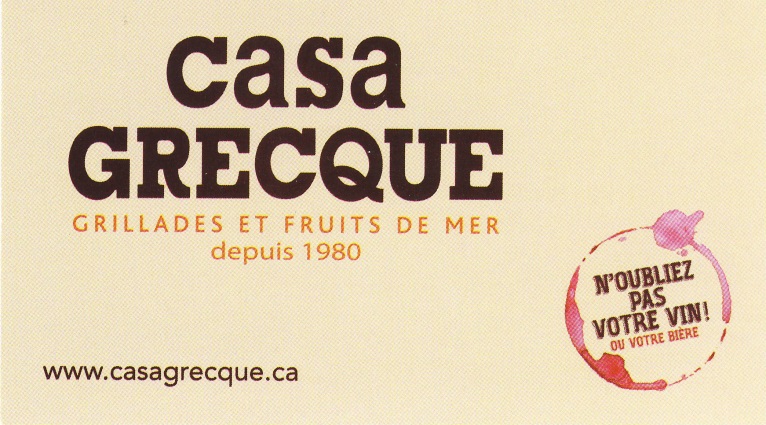 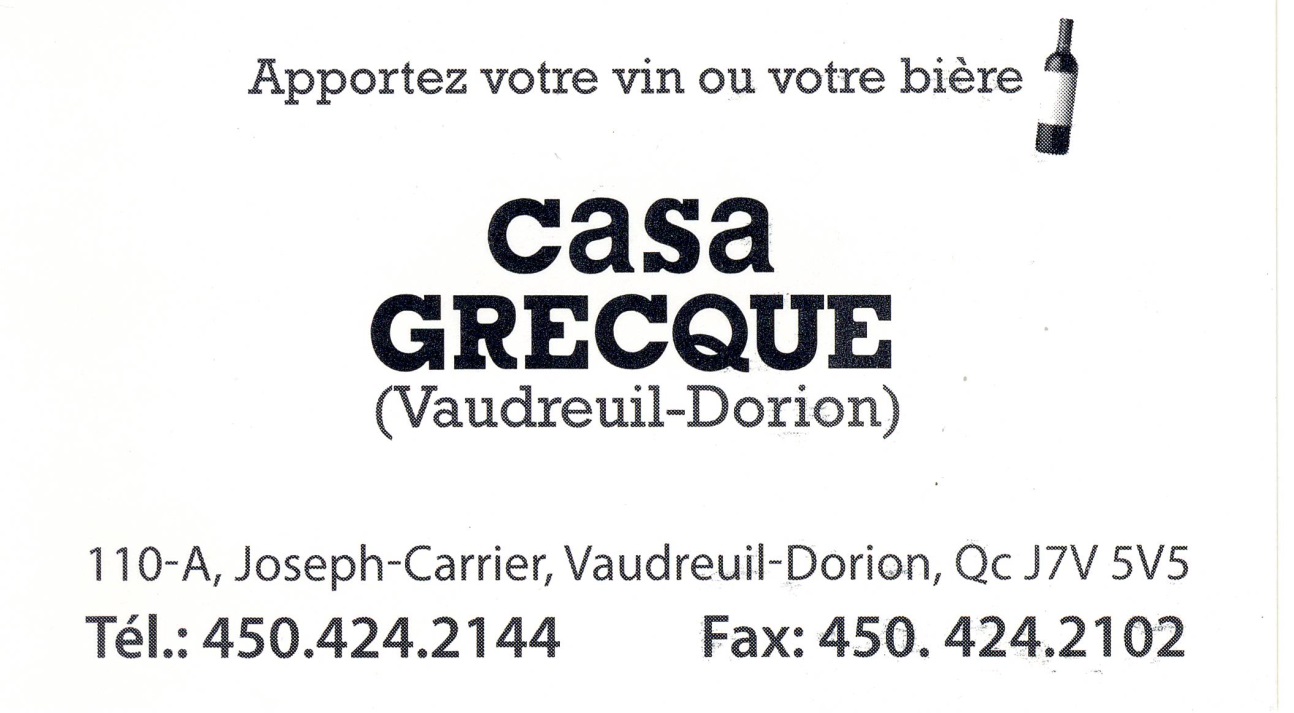 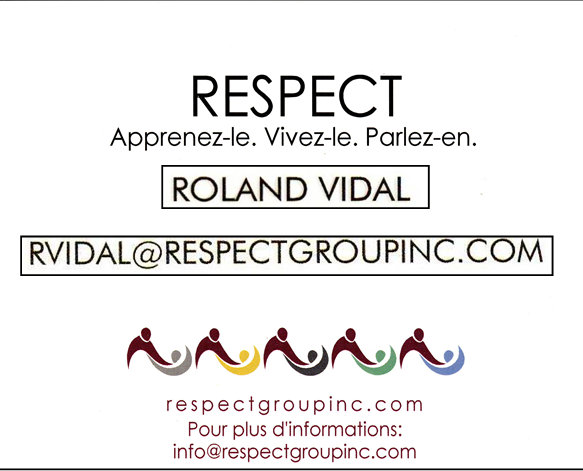 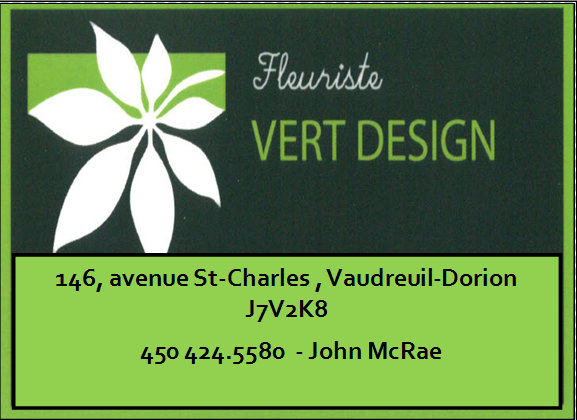 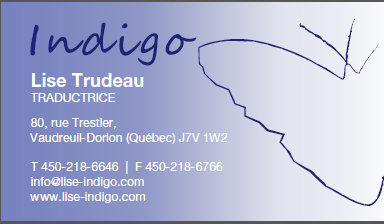 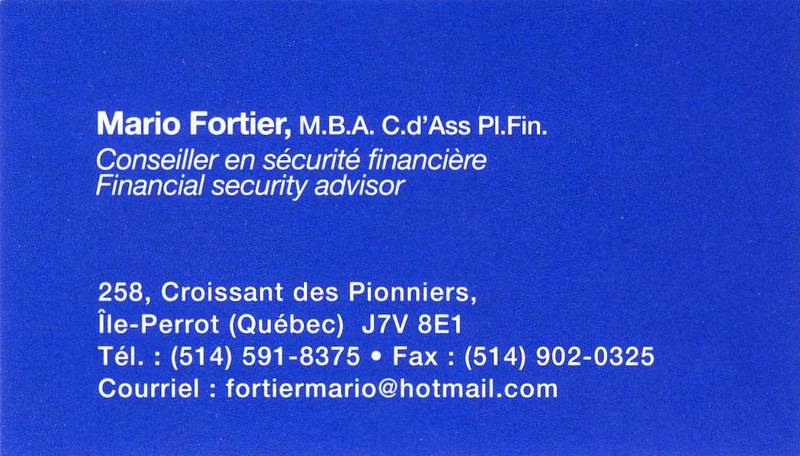 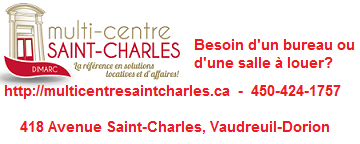 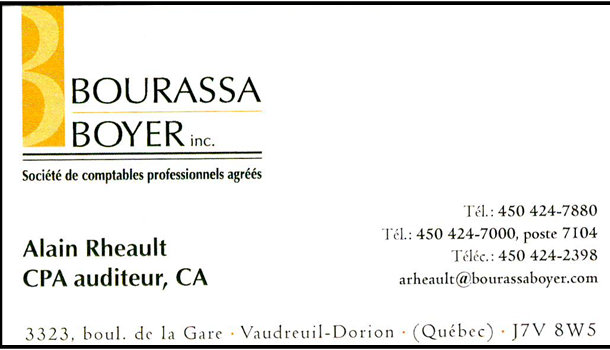 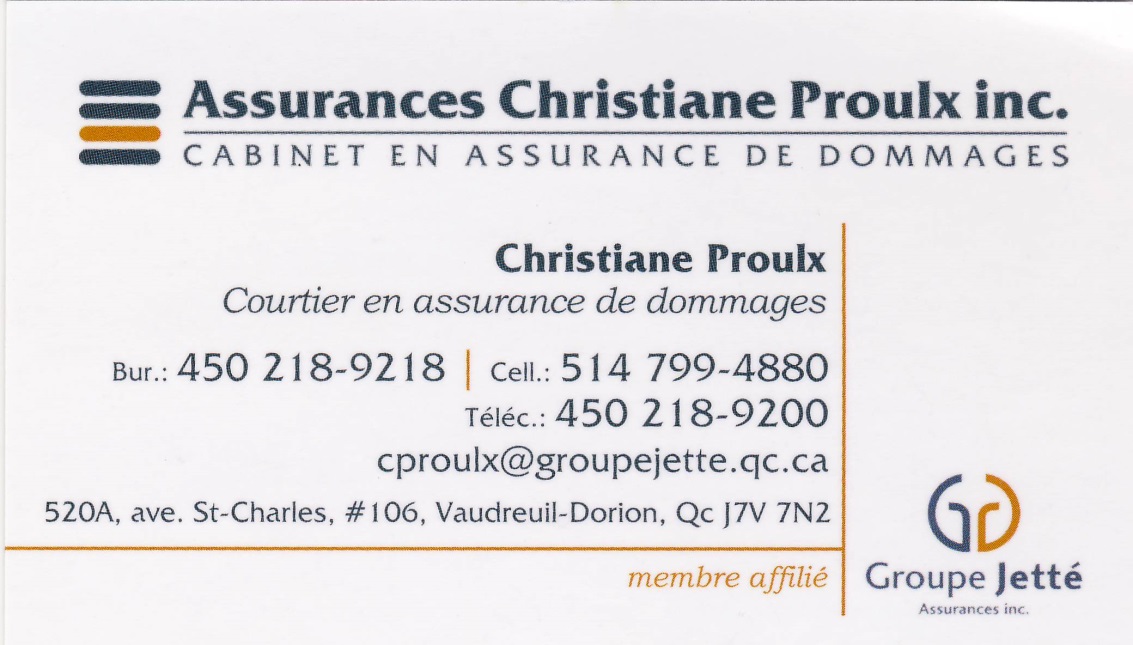 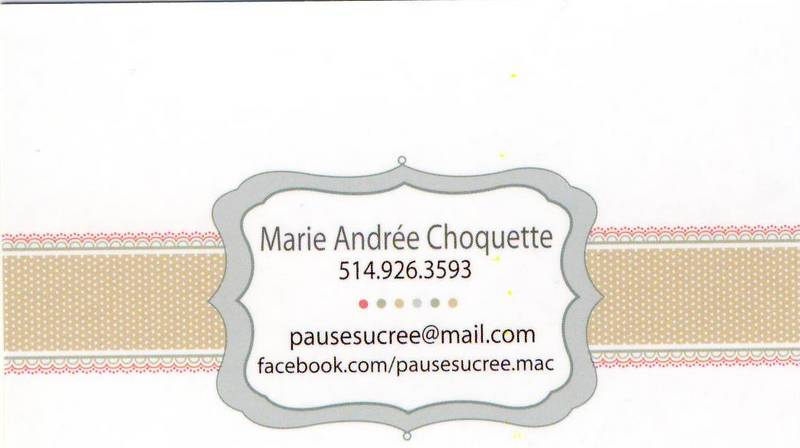 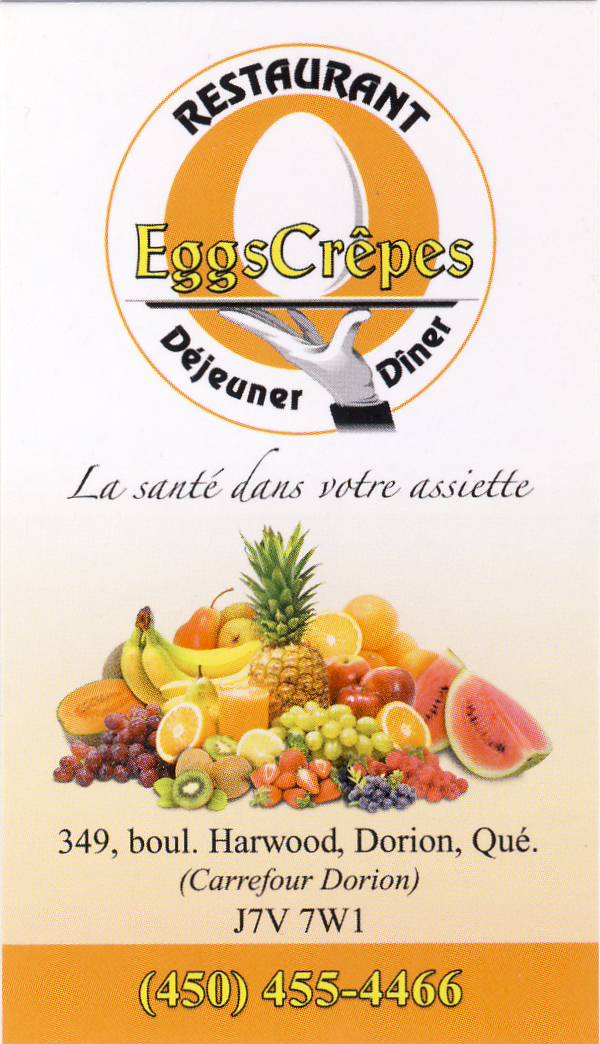 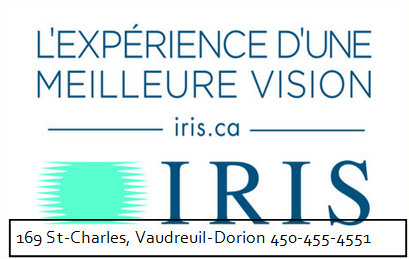 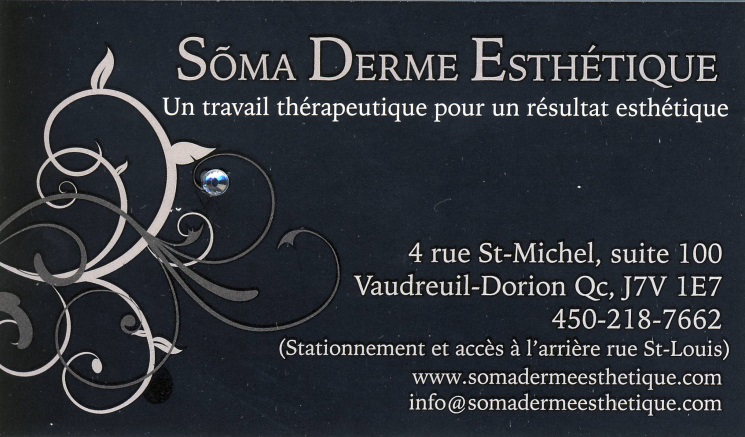 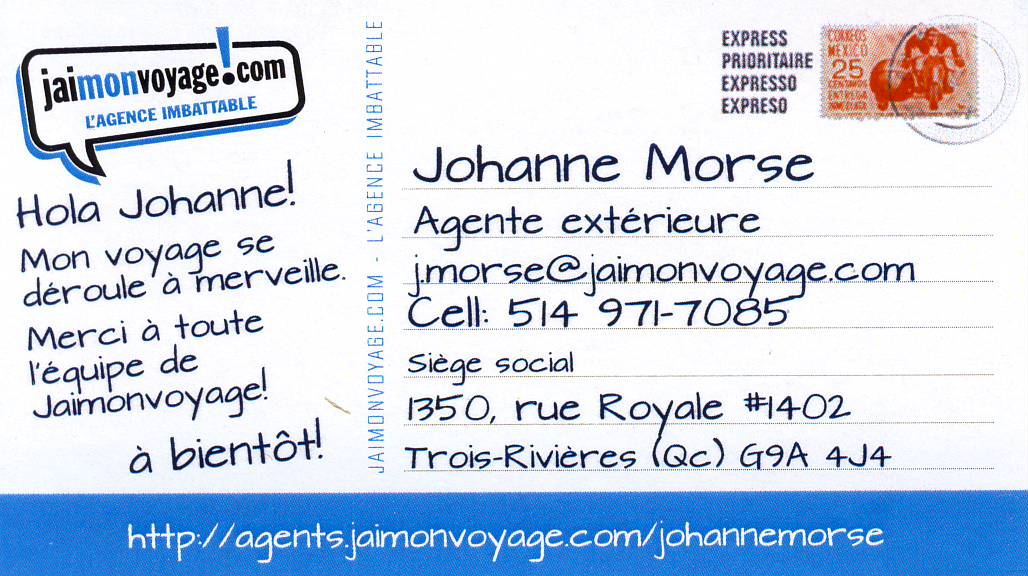 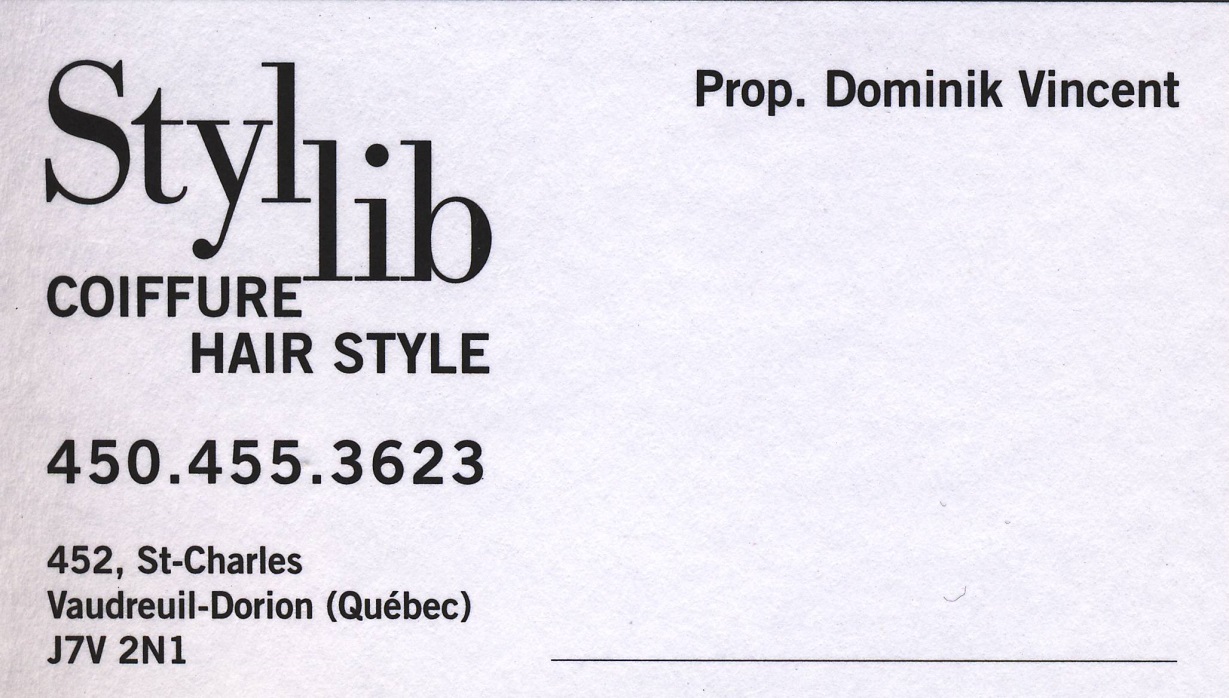 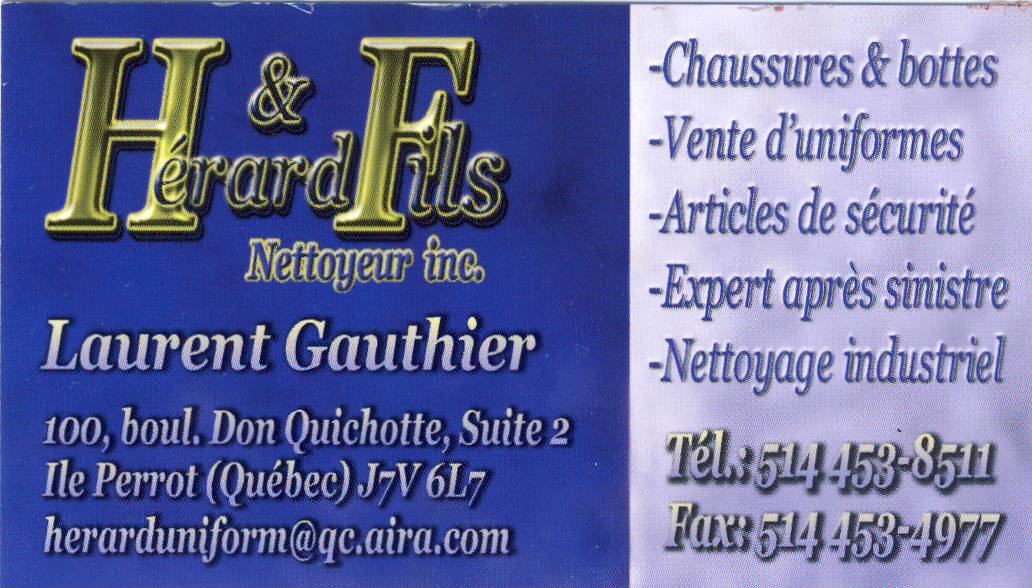 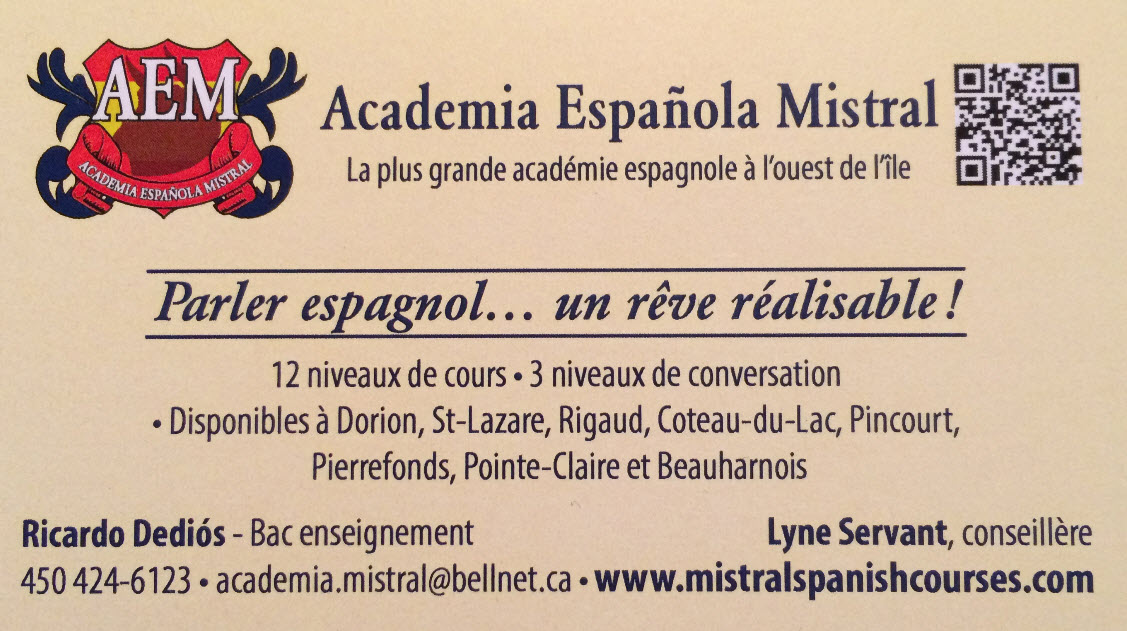 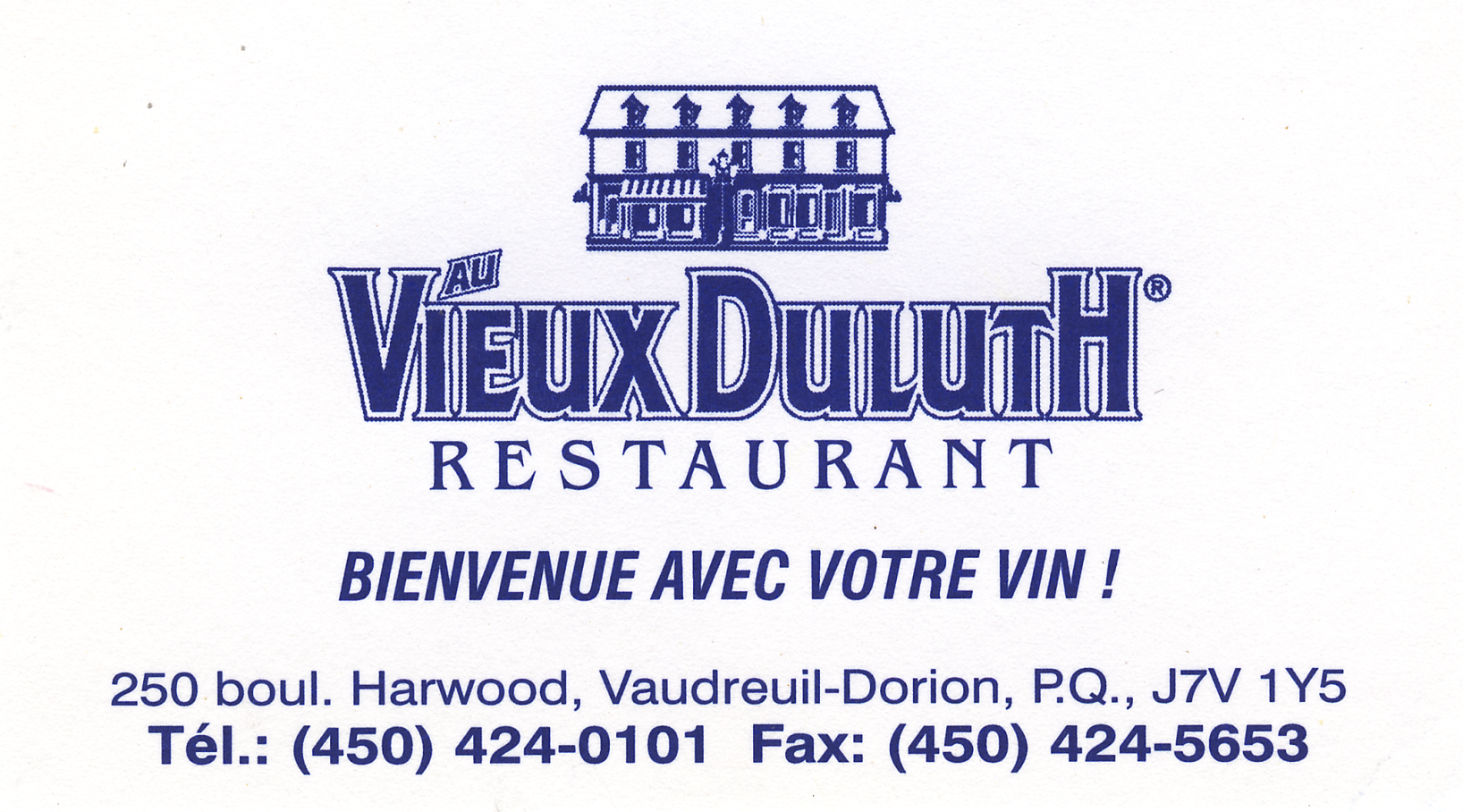 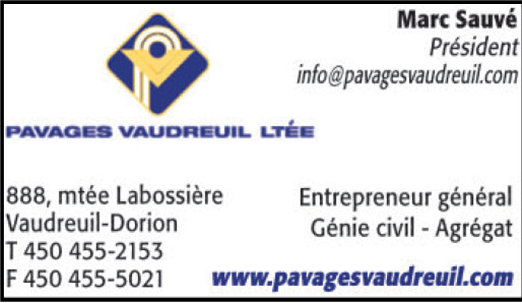 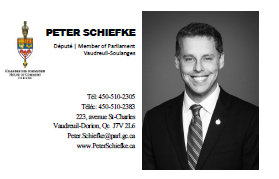 Sébastien Brisebois
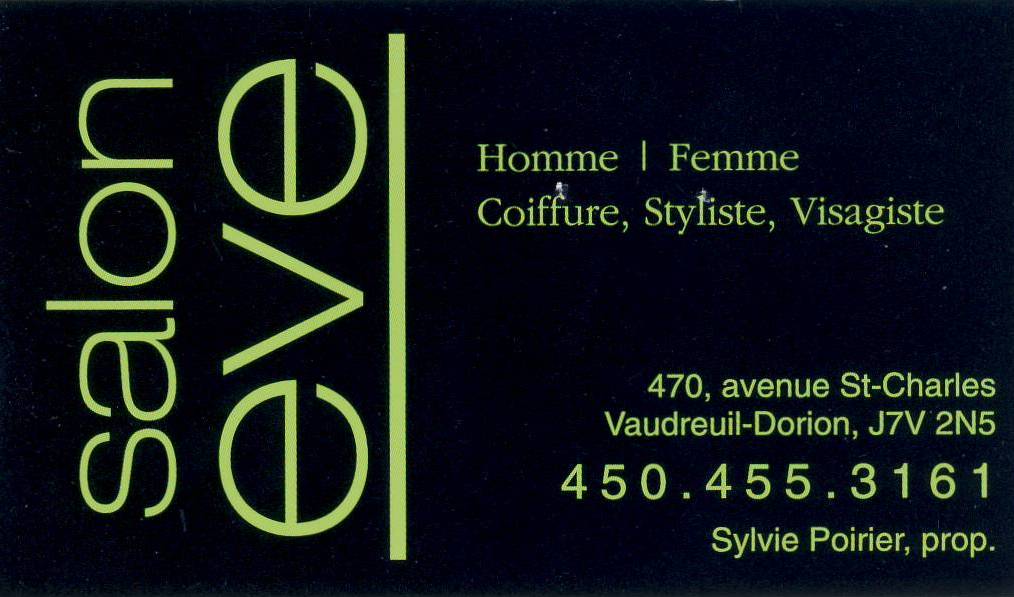 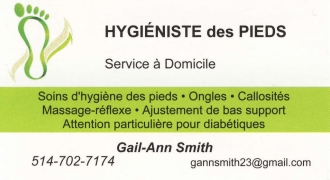 hygiénistedespieds.com
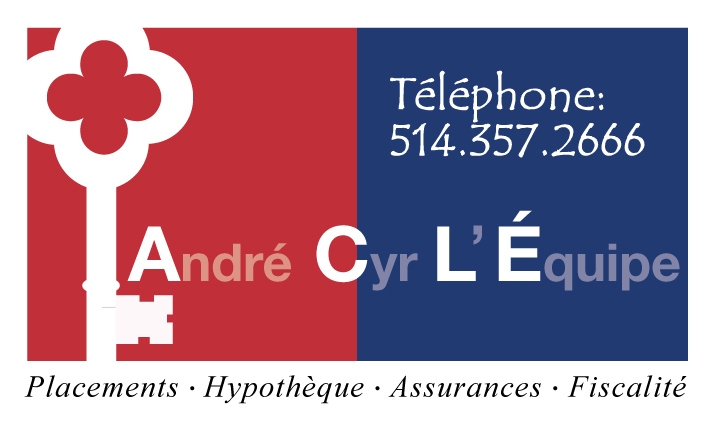 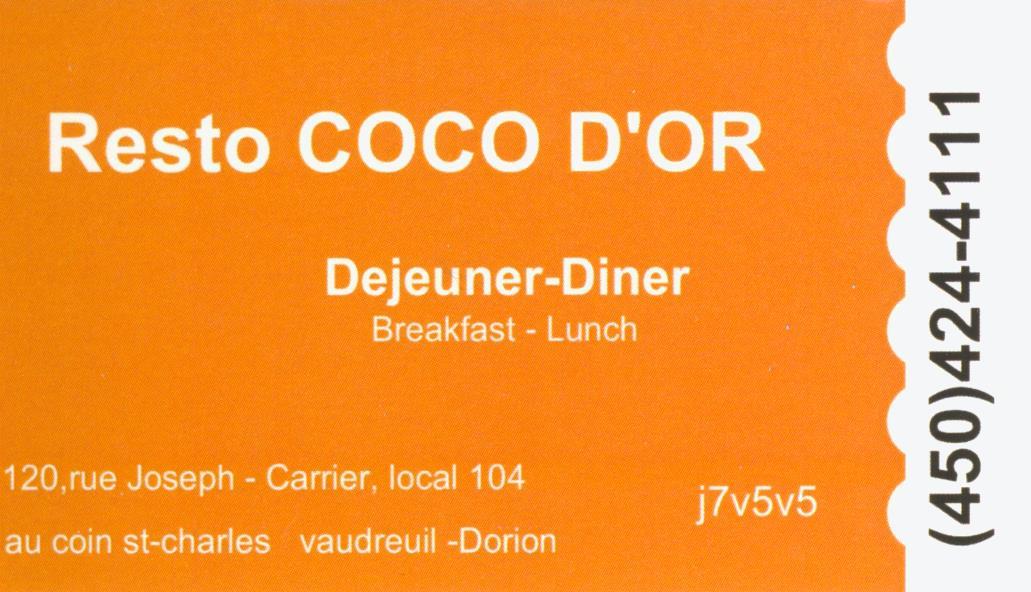 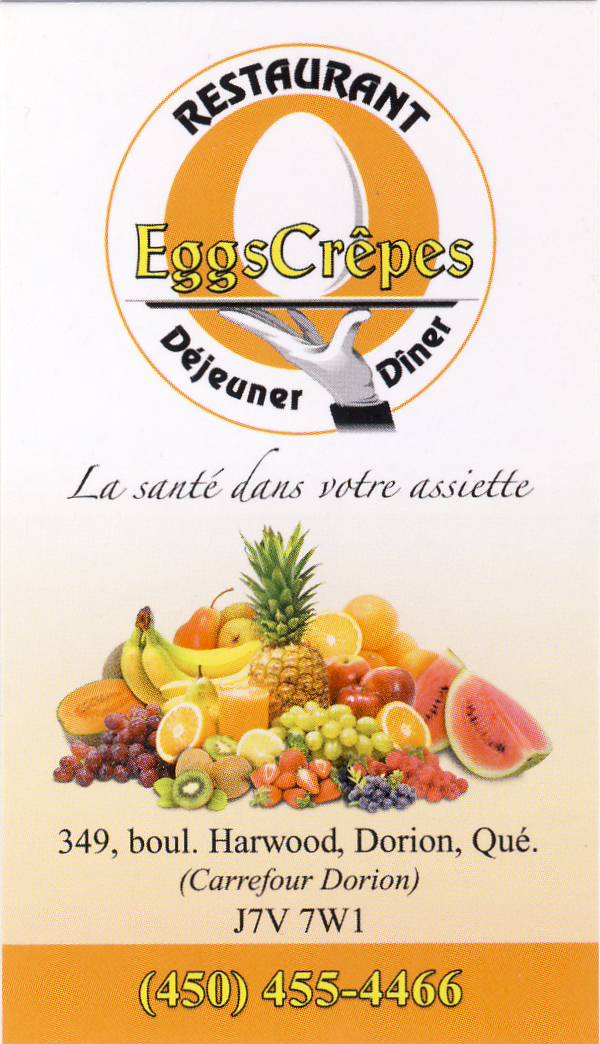 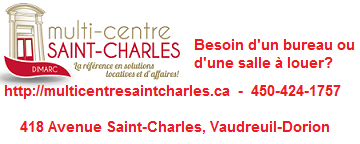 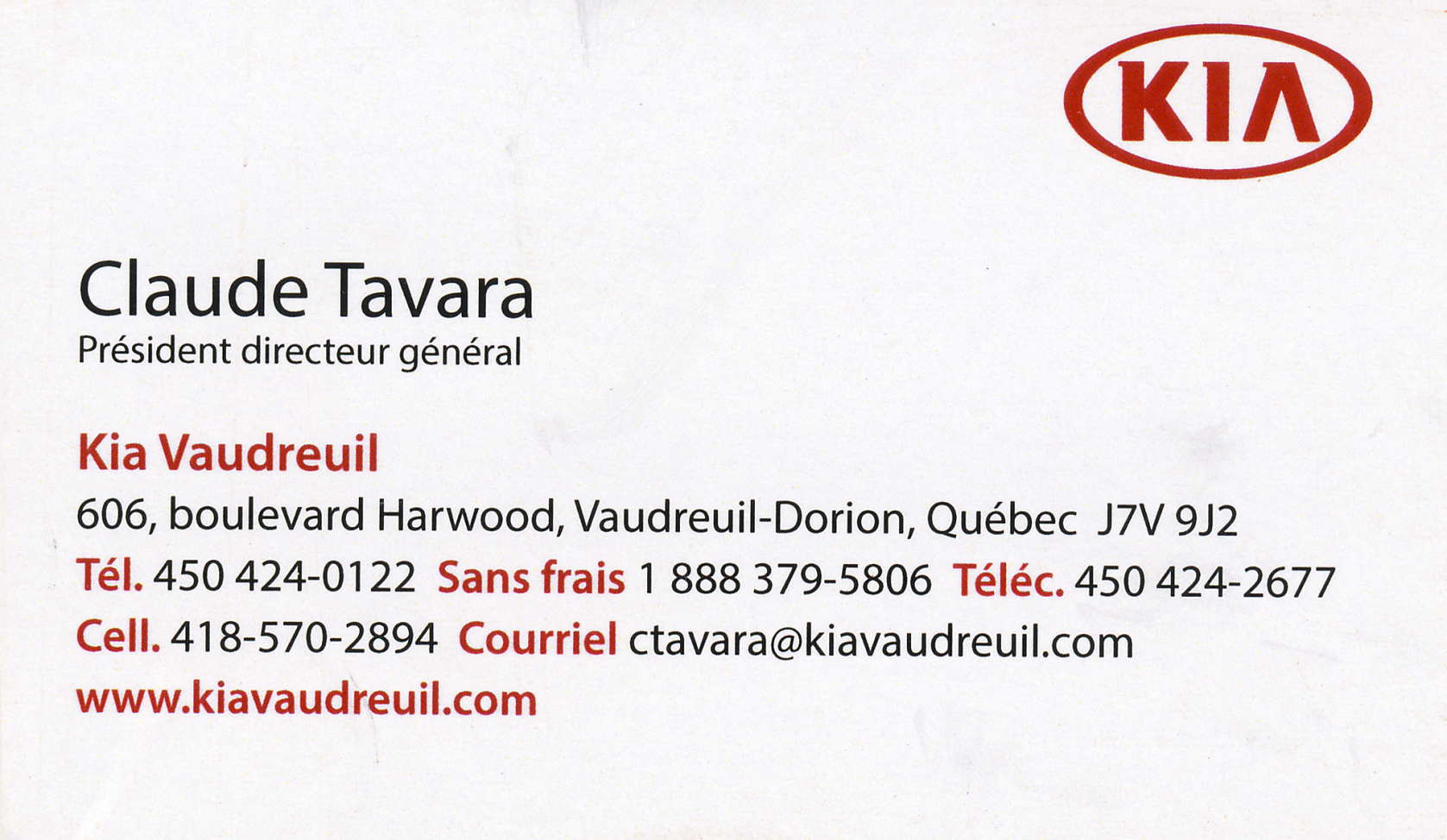 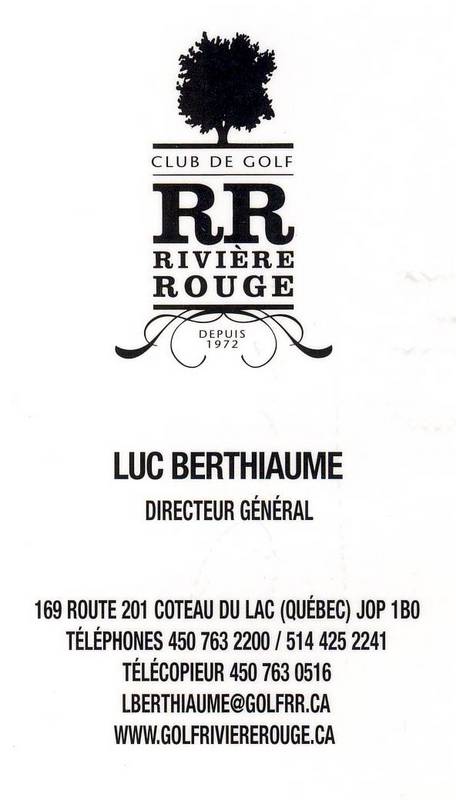 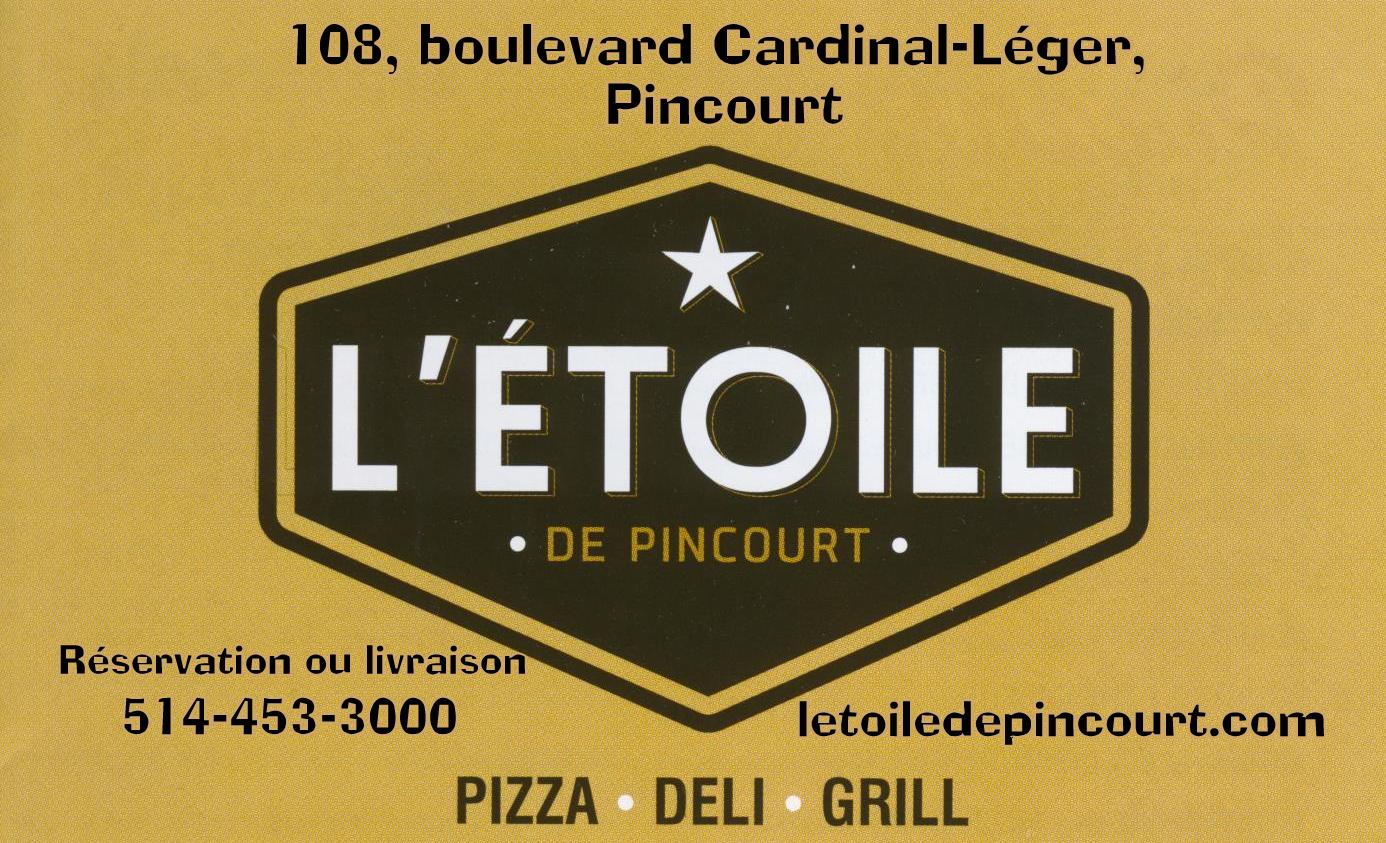 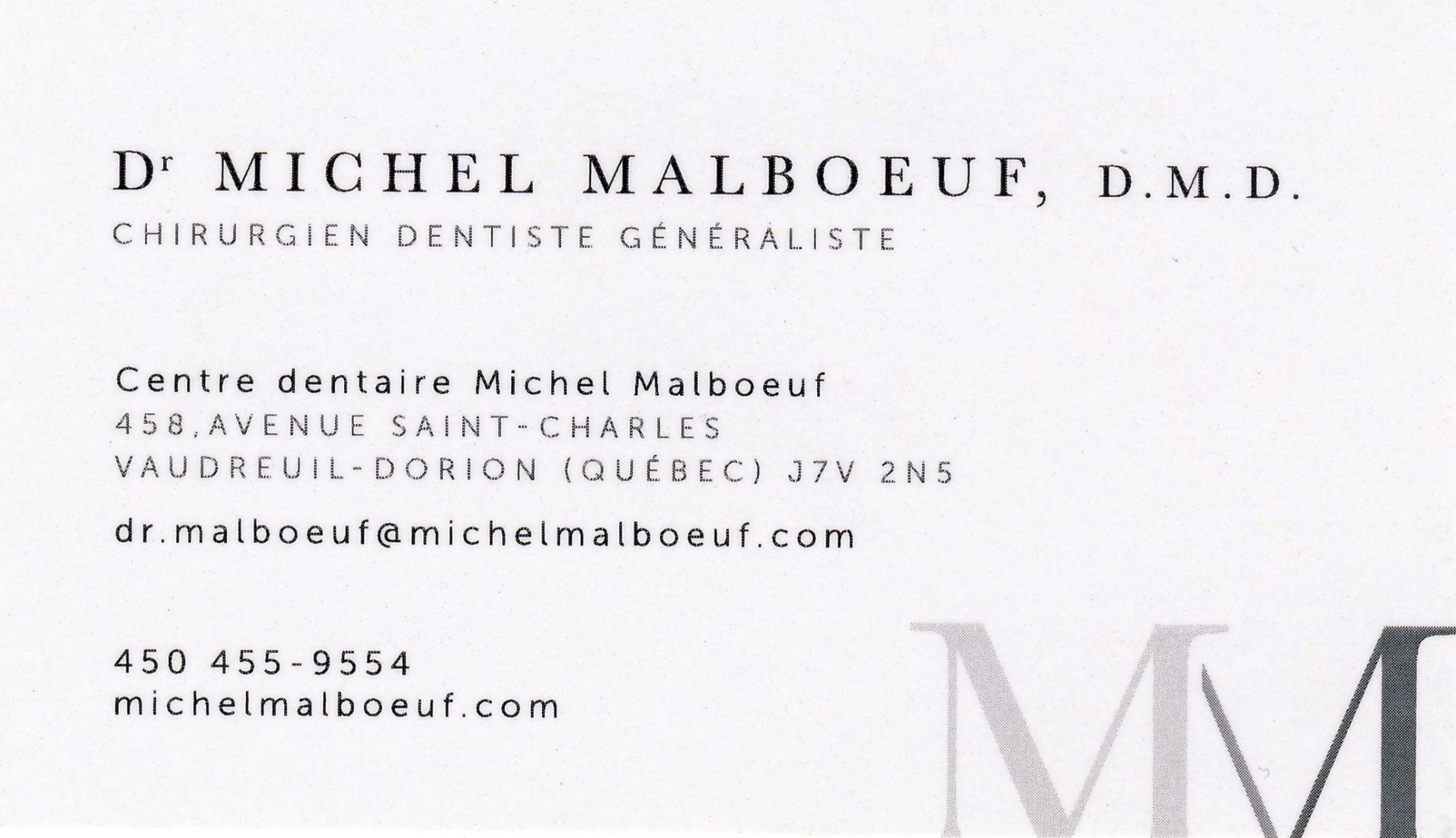 C’est l’heure de l’apéro
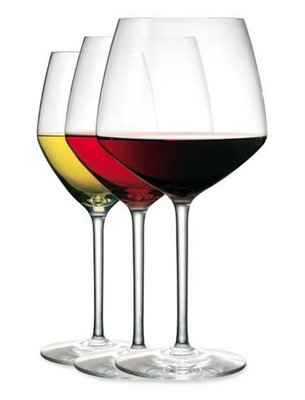 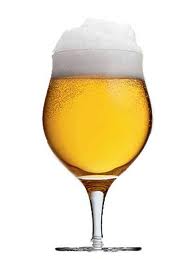 Bière 
4$
Vin blanc, rouge ou sangria
 5$
Vin non alcoolisé 4$
Eau et boisson gazeuse également disponibles 2$
Le service de bar est disponible avant le spectacle et à l’entracte